Как уберечь ребёнка от потребления наркотиков
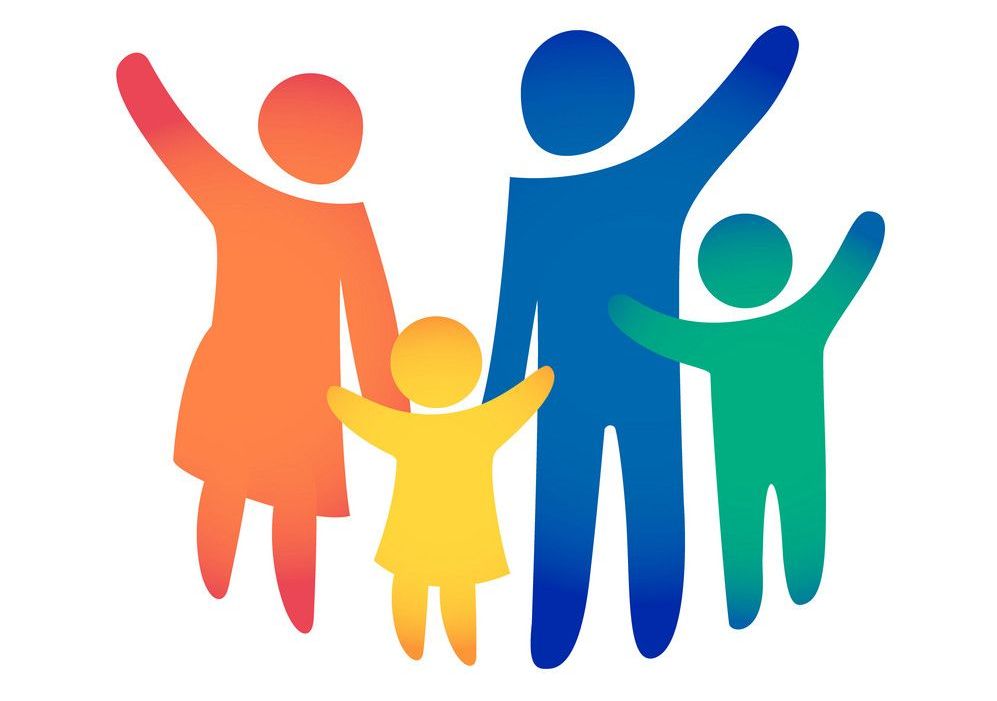 [Speaker Notes: Здравствуйте, уважаемые слушатели! Меня зовут __________, я являюсь сотрудником _____________. 
Наша лекция приурочена к Международному дню борьбы со злоупотреблением наркотическими средствами и их незаконным оборотом. Мы обсудим многогранную и животрепещущую тему: «Как уберечь ребёнка от употребления наркотиков».]
Почему ребёнок начинает употреблять наркотики?
Чтобы выразить своё сопротивление чему-либо или чтобы шокировать учителей, родителей, приятелей
Чтобы почувствовать себя своим среди друзей
Потому что нравится рисковать
Потому что это увлекательно
Потому что просто этого захотелось
Потому что при этом он чувствует себя совсем взрослым
Потому что это способ уйти от проблем в школе, с подругой/другом, с родителями
Потому что просто скучно
Потому что это делают все, с кем он общается
[Speaker Notes: Воспитание детей часто приносит много забот и проблем. Подросток – это уже не совсем ребёнок, это уже «почти взрослый». Именно так он себя чувствует и всем своим поведением тянется к разнообразным атрибутам этой самой взрослости, часто – к ложным и только внешним. 
Демонстрируемая независимость и отдалённость от родителей, непререкаемый авторитет друзей и компании сверстников могут навести Вас на мысль, что Ваш сын или дочь больше не прислушиваются к родительским словам «по-хорошему», поэтому единственный выход – «по-плохому» - запрещать, ругать, наказывать.
Это заблуждение! Родители всегда были и останутся для ребёнка в любом возрасте очень значимыми людьми. Подростки хотят слышать их мнение и совет. Но ждут, что разговор будет происходить ненавязчиво, без нотаций. 
В настоящее время родителям прибавилось тревог и опасений. Дети живут и взрослеют в мире, где существует много соблазнов и проблем. Одна из них – наркомания. Сегодня подростки узнают о наркотиках раньше, чем Вы думаете: из средств массовой информации, социальных сетей, от сверстников или старших приятелей.
И всё-таки, почему дети и подростки начинают употреблять наркотики?
Если Вы разберётесь в причинах, по которым начинают употреблять наркотики, Вам будет гораздо легче разговаривать с собственным ребёнком на эту тему. 
Вот, что чаще всего говорят сами подростки по этому поводу: «Начал употреблять…
чтобы выразить своё сопротивление чему-либо или чтобы шокировать учителей, родителей, приятелей;
чтобы почувствовать себя своим среди друзей;
потому что мне нравится рисковать;
потому что это увлекательно;
потому что я этого просто хочу;
потому что при этом я чувствую себя совсем взрослым;
потому что это способ уйти от проблем в школе, с подружкой/другом, с родителями;
потому что мне просто скучно;
потому что это делают все, с кем я общаюсь».
Согласно многим исследованиям, вероятность начала употребления наркотиков выше, если подросток недоволен своим окружением, любит приключения, любопытен, недооценивает опасность возникновения зависимости, считает, что находится в безвыходном положении. Многие из указанных  причин употребления наркотиков нам, взрослым, возможно, покажутся смешными. И тем не менее для наших детей они вполне убедительны.]
Употреблению наркотиков может быть подвержен ЛЮБОЙ ребёнок
[Speaker Notes: Давайте разберёмся, какие дети подвержены употреблению наркотиков?
Ответ простой – ВСЕ. Любой ребёнок может попасть под соблазн попробовать наркотики, независимо от того, в каком районе он живёт, в какую школу или секцию ходит, чем интересуется. Предложение «попробовать это» может произойти где угодно: на вечеринке, на школьном дворе, - и исходить от кого угодно: незнакомца подозрительной внешности или лучшей подруги. Чем более незрелая личность, тем легче она соглашается на этот рискованный шаг. 
Прошу обратить внимание на сравнительную таблицу зрелой и незрелой личности на слайде.]
Факторы риска развития наркологических заболеваний у детей от 10 до 17 лет
Генетические
Психологические
Социальные и культурные
Наличие родственников, страдающих алкоголизмом и наркоманией
Инфантилизм, частая агрессия, жестокость, обида, импульсивность
Стремление к удовольствию
Асоциальное и аморальное поведение
Нарушение детско-родительских отношений
Конфликт смыслов жизни
Жестокое обращение в семье
Любой вид насилия над личностью
Психологическая травма
Ранние сексуальные отношения, ранние браки
Низкий социально-экономический статус
Наличие друзей, употребляющих ПАВ
Окончание школы и поступление в ВУЗ или техникум
Вынужденный нелегальный труд
Попадание в секту
[Speaker Notes: Справедливо будет заметить, что психиатры-наркологи выделили и разбили на группы факторы риска развития наркологических заболеваний у детей от 10 до 17 лет. Давайте с ними ознакомимся.
 
Генетические факторы риска:
Наличие двух или более кровных родственников, страдающих алкоголизмом или наркоманией, причём чем больше родственников в роду индивида имеют признаки наркологического заболевания, тем выше уровень предрасположенности и выше риск развития заболевания.
Также генетическая предрасположенность в подростковом возрасте выражается в раннем курении и злоупотреблении алкоголем.
 
Психологические факторы риска:
инфантилизм у подростка;
частые проявления у подростка и членов семьи агрессии, жестокости, обиды, эмоциональная неустойчивость;
импульсивность (совершение необдуманных действий, торопливо, наспех, перебивая и прерывая других, трудности с удержанием продолжительных или постоянных интересов в учебе и досуге);
склонность оценивать удовольствие, как высшее благо, характерная для подростка и членов семьи;
у подростка плохая успеваемость, низкая самодисциплина и самоорганизованность, проблемы с выполнением самостоятельной работы в учебной и внеучебной деятельности;
отсутствие здорового взаимодействия с обществом, проявление аморального, асоциального поведения у подростков и членов родительской семьи;
нарушение детско-родительских отношений (стили воспитания, нереалистические ожидания в отношении развития ребенка, развод родителей, адаптация к повторному браку родителя);
конфликт смыслов жизни, поиск своего места в жизни.
 
Социальные и культурные факторы риска:
жестокое обращение с детьми и женщинами в семье, а также среди сверстников в образовательном учреждении, на улице;
сексуальное, физическое, психическое, экономическое, социальное, правовое, религиозное насилие над подростком (в семье и ближайшем окружении, а также среди сверстников в образовательном учреждении, на улице) или над другим членом семьи;
унижение и оскорбление человеческого достоинства подростка (в семье и ближайшем окружении, а также среди сверстников в образовательном учреждении, на улице) или другого члена семьи;
психотравма: утрата близких родственников или близких людей, друзей, любимых, а также разрыв любовных отношений, неразделенная любовь (особенно первая);
ранние сексуальные отношения, гомосексуальные отношения, сексуальные извращения, участие в сексиндустрии и производстве порнопродукции;
ранние браки и разводы у подростков;
низкий социально-экономический статус семьи подростка и/или аморальный асоциальный образ жизни, изоляция семьи;
у подростка высокий уровень терпимости к употреблению психоактивных веществ (ПАВ), аморальному и асоциальному поведению;
наличие у подростка друзей, употребляющих ПАВ, с аморальным и асоциальным поведением; 
мода среди сверстников-подростков на потребление ПАВ, аморальное, асоциальное поведение;
окончание школы и поступление в учреждения начального, среднего и высшего профессионального образования (глобальные перемены являются серьёзным стрессом, плюс необходимость опробовать все, даже сомнительные, атрибуты «взрослости»);
ранние вынужденные, особенно нелегальные трудовые отношения у подростков;
попадание подростка под влияние представителей субкультур, религиозных сект, ультрарелигиозных и ультранациональных движений, преступных группировок;
религиозная неопределенность членов семьи и подростка.
 
Прошу обратить внимание, что группа социальных и культурных факторов самая большая и разнообразная. Это лишний раз подтверждает, что всё начинается с семьи. Вы можете и должны помочь своим детям осознать, что употребление наркотических веществ пагубно отразится на их здоровье и жизни в будущем, причём не в таком уж далёком.]
Какова первопричина зависимости?
[Speaker Notes: В 99% случаев на опрометчивые шаги подростка толкают самые близкие люди: семья может быть как источником радости и счастья, гарантией тепла и уюта, так и провокатором самых необдуманных поступков.
«Мама, отпусти меня гулять», - говорит ребёнок. «Он обязательно свяжется с «нехорошими» людьми, попадёт в «плохую» компанию, где его научат курить, дадут попробовать алкоголь или наркотики», - мысленно добавляют родители. На самом деле причина, которая может привести ребёнка на пути наркомании, находится не на улице. И вовсе не на экранах телевизора, не в соцсетях, не в газетах с журналами и не в школе. Всё происходит прямо перед Вами и Вашим непосредственным участием – в семье. И только Вы и Ваши близкие сами можете создать такие условия для ребёнка, что ему незачем будет прибегать к помощи посторонних средств, чтобы обрести душевный комфорт.]
Что может сделать семья?
Удовлетворить простые, но очень важные психологические потребности ребёнка:
Безопасность
Быть нужным 
Любить и быть любимым
[Speaker Notes: Пожалуй, стоит добавить конкретики: что может сделать семья для детей?
Только семья может удовлетворить простые, но крайне важные психологические потребности ребёнка: безопасность, быть нужным, любить и быть любимым. Остановимся подробнее на каждой из них. 
 
Безопасность
Безопасность – это то, в чём нуждается ребёнок ещё до своего появления на свет. Но физической безопасности недостаточно, нужен ещё и психологический комфорт. Важно создать ребёнку мир, где нет агрессии, а есть понимание и доверие, где у него будет своя территория, границы которой уважают. Тогда он сможет открыто говорить о своих мыслях и чувствах, зная, что за это его не накажут. Человек, выросший в обстановке любви, мира и согласия, не пойдёт искать себе убежище на улицу. 
 
Быть нужным
Ощущение собственной необходимости, понимание, что именно он – самое дорогое, что есть у мамы и папы, и они не представляют своей жизни без него – вот, что нужно каждому ребёнку. Задача родителей – оправдать его ожидания, дать понять, что он им действительно нужен, что он – равноправный, очень важный член семьи. Ежедневно посвящайте вашему ребёнку как минимум 2 часа времени. Замечая каждую деталь, не забывайте говорить ребёнку «спасибо». Тёплые слова очень важны для ребёнка, они дают понять, что он дорог. 
 
Любить и быть любимым
Потребность любить и быть любимым – самая главная. Она формирует характер человека, его взгляд на мир, его духовные ценности. Любовь ребёнка к своим родителям не зависит от их характера, от отношения к нему и друг к другу. Ребёнок должен научиться не только принимать любовь, но и дарить её. Этому учат родители. Объятия и поцелуи являются неотъемлемой частью близкой, доверительной семейной атмосферы. Искренне выражайте свои чувства и никогда не запрещайте делать это ребёнку.]
Нельзя!
Нельзя издеваться на свои ребёнком!
Нельзя читать нотации!
Нельзя запугивать ребёнка!
[Speaker Notes: Есть несколько вещей, которых следует избегать в воспитании детей:
нельзя издеваться над своим ребёнком – унижение не нравится никому;
не читайте нотации – вспомните, как Вы сами их воспринимаете;
не пытайтесь запугать ребёнка страшными историями – это не помогает, лучше расскажите ему о последствиях.]
Как вы можете помочь ребёнку?
Общайтесь друг с другом
Выслушивайте друг друга
Ставьте себя на место ребёнка
Расскажите ребёнку о своём опыте
Будьте рядом
Действуйте твёрдо и последовательно
Проводите время вместе
Дружите с друзьями ребёнка
Помните, что Ваш ребёнок уникален
Подавайте пример
[Speaker Notes: Перейдём к основной теме лекции и поговорим более предметно. 
Существует несколько способов создания комфортной здоровой психологической обстановки в семье. Конечно, не все представленные ниже способы легко воплощаются, но все они дают реальный результат.
 
Общайтесь друг с другом
Общение – основная человеческая потребность, особенно для родителей и детей. Если по каким-то причинам вы перестали общаться, возникают проблемы, нарастает непонимание, и в итоге Вы оказываетесь изолированным от своего ребёнка. Отсутствие общения с Вами заставляет его обращаться к другим людям, которые могли бы с ним поговорить. Помните об этом всегда и будьте готовы к общению со своим ребёнком. 
 
Выслушивайте друг друга
Умение слушать – основа эффективного общения, но делать это не так легко, как может показаться со стороны. Умение слушать означает:
уделять внимание взглядам и чувствам Вашего ребёнка;
выслушивать его точку зрения;
не настаивать, чтобы ребёнок понимал Ваши представления о чём-либо.
 
Ставьте себя на место ребёнка
Подростку часто кажется, что его проблемы никто и никогда не переживал. Было бы неплохо показать, что Вы осознаёте, насколько ему сложно.
 
Расскажите ребёнку о своём опыте
Очень часто ребёнку трудно представить, что Вы тоже были юны. Расскажите ему, что и перед Вами стояли проблемы выбора и принятия решения, помня, что не следует пересказывать длинные истории из Вашего детства, начинающиеся словами: «Когда я был(а) в твоём возрасте…»
Объясните ребёнку, что в детстве Вы тоже делали ошибки. В сложных ситуациях очень помогает совместное обсуждение проблемных вопросов. Вспомните пословицу «Одна голова хорошо, а две лучше». Также, пусть ваш ребёнок знает, что и Вы хотели бы делиться с ним своими проблемами и заботами. Покажите ему, что Вы тоже человек, и ничто человеческое Вам не чуждо. 
 
Будьте рядом
К сожалению, Вы не можете всегда быть рядом со своим ребёнком. Вам нужно работать, да и отдыхать когда-то тоже надо. Ребёнок должен это понимать. Вы можете установить определённое время, когда можно собраться вместе и обсудить любые проблемы и заботы. Или договоритесь, что он может обратиться к Вам в любой момент, когда ему это действительно необходимо. Главное, чтобы ребёнок чувствовал, что Вам всегда интересно, что с ним происходит.
 
Действуйте твёрдо и последовательно
Быть твёрдым – это не значит быть агрессивным. Это значит быть уверенным, что Ваши взгляды и чувства известны, и Вы хотите, чтобы ребёнок их уважал. Будьте последовательны! Не меняйте своих решений, не обещайте того, чего Вы никогда не сделаете – это может подорвать доверие к Вам.
 
Проводите время вместе
Очень важно устраивать с ребёнком совместный досуг, вашу совместную деятельность. Это необязательно должно быть нечто особенное. Пусть это будет поход в кино, на стадион, просто совместный просмотр телевизора. Поддерживая его увлечения, вы делаете очень важный шаг в предупреждении употребления наркотиков.
 
Дружите с друзьями ребёнка
Очень часто ребёнок впервые пробует наркотик в кругу друзей. Порой компания оказывает огромное влияние на поступки Вашего ребёнка. Он может испытывать очень сильное давление со стороны сверстников и поддаваться чувству единения с толпой. Желательно, чтобы Вы знали друзей своего ребёнка, даже если считаете, что они ему не подходят. 
Приглашайте их к себе домой, найдите место, где ваш ребёнок и его друзья могли бы встречаться. В этом случае Вы всегда сможете отслеживать, чем они занимаются. 
 
Помните, что Ваш ребёнок уникален
Любой ребёнок хочет чувствовать себя значимым, особенным и нужным. Вы можете помочь своему ребёнку развить положительные качества и в дальнейшем опираться на них. Когда ребёнок чувствует, что достиг чего-то, и Вы радуетесь его достижениям, повышается уровень его самооценки. А это, в свою очередь заставляет ребёнка заниматься более полезными и важными делами – поощряйте интересы и увлечения ребёнка, которые должны стать здоровой альтернативой употреблению наркотиков.
 
Подавайте пример
Алкоголь, табак и медицинские препараты используются многими людьми. Конечно, употребление любого из вышеуказанных веществ законно, но то, как и в каких количествах Вы их употребляете – уже другой вопрос. Здесь очень важен родительский пример, так как он сильнее всего действует на подростка. Подумайте о своём собственном отношении к табаку, алкоголю и лекарствам. Например, родительское пристрастие к алкоголю и декларируемый запрет на него для детей даёт повод обвинить Вас в неискренности, в «двойной морали». Помните, что Ваше употребление так называемых «разрешённых» психоактивных веществ открывает дверь детям и для «запрещённых».]
О чем предупреждает закон?
За действия, связанные с незаконным оборотом наркотических средств, психотропных веществ или их аналогов, законодательством Российской Федерации предусмотрена административная и уголовная ответственность.
Запрещается незаконный оборот наркотических средств, психотропных веществ или их аналогов без цели сбыта, потребление наркотических средств или психотропных веществ без назначения врача, а также пропаганда либо незаконная реклама наркотических средств, психотропных веществ или их прекурсоров. 
В случае установления факта потребления наркотических средств или психотропных веществ без назначения врача, человек становится на учёт в учреждении, оказывающем специализированную медицинскую помощь.
[Speaker Notes: Если Ваш ребёнок начал употреблять наркотики, знайте, что вскоре у него могут появиться проблемы с правоохранительными органами, так как невозможно употреблять наркотики, не конфликтуя с законом. Большинство преступлений, за которые наркоманы попадают в тюрьму, вовсе не связаны с наркотиками напрямую. Это преступления имущественные (например, кража, мошенничество и т.д.), ведь употребление наркотиков требует денег и порой немалых. 
За действия, связанные с незаконным оборотом наркотических средств, психотропных веществ или их аналогов, законодательством Российской Федерации предусмотрена административная и уголовная ответственность. Правовая ответственность наступает с 16 лет, однако за хищение либо вымогательство наркотических средств или психотропных веществ уголовная ответственность наступает с 14 лет. 
Согласно Кодексу РФ об административных правонарушениях, запрещается незаконный оборот наркотических средств, психотропных веществ или их аналогов без цели сбыта (при этом имеет значение вес наркотического средства или психотропного вещества, в случае, если он превышает определённый размер, то человек преследуется уже в уголовном порядке), потребление наркотических средств или психотропных веществ без назначения врача, а также пропаганда либо незаконная реклама наркотических средств, психотропных веществ или их прекурсоров. (Прекурсоры – вещества, часто используемые при производстве, изготовлении, переработке наркотических средств и психотропных веществ.)
В случае установления факта потребления наркотических средств или психотропных веществ без назначения врача, человек становится на учёт в учреждении, оказывающем специализированную медицинскую помощь.]
Административные правонарушения
Ст. 6.8, 6.9 Кодекса Российской Федерации об Административных правонарушениях: Употребление, приобретение, хранение наркотиков в малых размерах:



То же действие, совершённое иностранным гражданином или лицом без гражданства влечёт наказания:
ШТРАФ 4-5 ТЫС. РУБЛЕЙ ИЛИ АРЕСТ ДО 15 СУТОК
ШТРАФ ОТ 4000 ДО 5000
ИЛИ
АРЕСТ ДО 15 СУТОК
ВЫДВОРЕНИЕ ЗА ПРЕДЕЛЫ РОССИЙСКОЙ ФЕДЕРАЦИИ
[Speaker Notes: За нарушение положений административного законодательства граждане РФ несут ответственность, предусматривающую наложение административных штрафов (от 4 до 5 тысяч рублей) либо административного ареста (до 15 суток). Кроме того, в случае появления в состоянии наркотического опьянения несовершеннолетних в возрасте до 16 лет, а равно употребление ими наркотических средств или психотропных веществ, в общественных местах влечёт наложение административного штрафа на родителей (законных представителей).
Согласно примечанию к статье 6.9 Кодекса РФ об административных правонарушениях, освобождается от административной ответственности за данное правонарушение:
лицо, добровольно обратившееся в медицинскую организацию для лечения в связи с употреблением наркотических средств или психотропных веществ без назначения врача;
лицо, в установленном порядке признанное больным наркоманией, с его согласия направленное на медицинскую и/или социальную реабилитацию.]
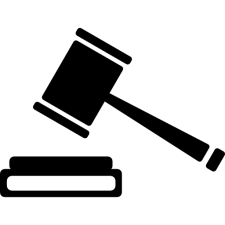 Уголовные правонарушения
Ст. 228 УК РФ. Приобретение, хранение, изготовление наркотиков:
в значительном размере: до 3 лет лишения свободы;
со штрафом до 500 тыс. рублей:
в крупном размере: от 3 до 10 лет лишения свободы;
в особо крупном размере: от 10 до 15 лет лишения свободы.

Ст. 231 УК РФ. Выращивание наркосодержащих растений:
в крупном размере: до 2 лет лишения свободы;
со штрафом до 300 тыс. рублей:
в особо крупном размере: до 8 лет лишения свободы.
[Speaker Notes: Что  до уголовной ответственности, связанной прямо или косвенно с приобретением и хранением наркотиков, то статьи и предполагаемые наказания отличаются бóльшим разнообразием. 
Ст. 228 УК РФ. Приобретение, хранение, изготовление наркотиков:
в значительном размере: до 3 лет лишения свободы;
со штрафом до 500 тыс. рублей:
в крупном размере: от 3 до 10 лет лишения свободы;
в особо крупном размере: от 10 до 15 лет лишения свободы.
Примечание: 
Освобождается от уголовной ответственности за данное правонарушение лицо, добровольно сдавшее наркотические средства, психотропные вещества или их аналоги, … и активно способствовавшее раскрытию или пресечению преступлений, связанных с незаконным оборотом указанных средств…, изобличению лиц, их совершивших, обнаружению имущества, добытого преступным путём. 
Ст. 231 УК РФ. Выращивание наркосодержащих растений:
в крупном размере: до 2 лет лишения свободы;
со штрафом до 300 тыс. рублей:
в особо крупном размере: до 8 лет лишения свободы.]
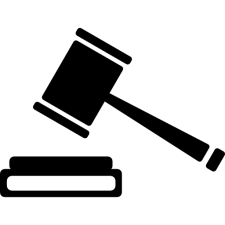 Уголовные правонарушения
(продолжение)
Ст. 228.1 УК РФ. Производство, сбыт или пересылка наркотиков:
от 4 до 8 лет лишения свободы;
со штрафом до 500 тыс. рублей:
в образовательном учреждении, на объектах спорта, транспорта, в сети Интернет: от 5 до 12 лет лишения свободы;
в значительном размере: от 8 до 15 лет лишения свободы;
со штрафом до 1 млн. рублей:
в крупном размере: от 10 до 20 лет лишения свободы;
в особо крупном размере: от 15 до 20 лет лишения свободы либо пожизненное лишение свободы.
[Speaker Notes: Ст. 228.1 УК РФ. Производство, сбыт* или пересылка наркотиков:
от 4 до 8 лет лишения свободы;
со штрафом до 500 тыс. рублей:
в образовательном учреждении, на объектах спорта, транспорта, в сети Интернет: от 5 до 12 лет лишения свободы;
в значительном размере: от 8 до 15 лет лишения свободы;
со штрафом до 1 млн. рублей:
в крупном размере: от 10 до 20 лет лишения свободы;
в особо крупном размере: от 15 до 20 лет лишения свободы либо пожизненное лишение свободы.
	
*Сбытом считаются любые способы возмездной или безвозмездной передачи наркотиков другим лицам (продажа, дарение, уплата долга, дача взаймы и т.п.).]
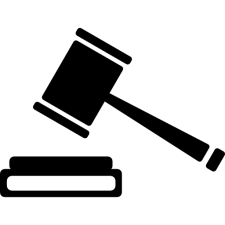 Уголовные правонарушения
(продолжение)
Ст. 229.1 УК РФ. Контрабанда наркотиков:
от 3 до 7 лет лишения свободы;
в значительном размере: от 5 до 10 лет лишения свободы;
в крупном размере: от 10 до 20 лет лишения свободы;
в особо крупном размере: от 15 до 20 лет лишения свободы либо пожизненное лишение свободы.
ШТРАФ ДО 1 МИЛЛИОНА РУБЛЕЙ
[Speaker Notes: Ст. 229.1 УК РФ. Контрабанда* наркотиков:
от 3 до 7 лет лишения свободы;
в значительном размере: от 5 до 10 лет лишения свободы;
в крупном размере: от 10 до 20 лет лишения свободы;
в особо крупном размере: от 15 до 20 лет лишения свободы либо пожизненное лишение свободы.

!! Любой из пунктов сопровождается штрафом до 1 миллиона рублей.
 
*Контрабандой наркотиков считается их незаконное перемещение через таможенную границу Таможенного союза в рамках ЕврАзЭС либо государственную границу Российской Федерации с государствами-членами Таможенного союза в рамках ЕврАзЭС.]
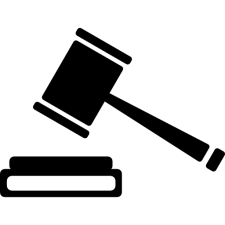 Уголовные правонарушения
(продолжение)
Ст. 230 УК РФ. Склонение к употреблению наркотиков:
от 3 до 5 лет лишения свободы;
совершённое организованной группой, либо с применением насилия или угрозы его применения – от 5 до 10 лет лишения свободы;
совершённое в отношении несовершеннолетнего или повлекшее тяжкие последствия, смерть потерпевшего – от 10 до 15 лет лишения свободы.
[Speaker Notes: Ст. 230 УК РФ. Склонение* к употреблению наркотиков:
от 3 до 5 лет лишения свободы;
совершённое организованной группой, либо с применением насилия или угрозы его применения – от 5 до 10 лет лишения свободы;
совершённое в отношении несовершеннолетнего или повлекшее тяжкие последствия, смерть потерпевшего – от 10 до 15 лет лишения свободы.
 
*Склонением к употреблению наркотиков считаются любые умышленные действия, направленные на возбуждение у другого лица желания к их употреблению (предложение, дача совета, уговор, просьба), а также обман, психическое или физическое насилие и другие действия с целью принуждения к потреблению наркотиков.]
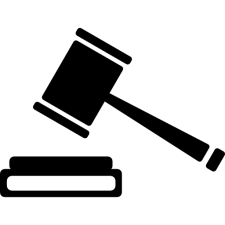 Уголовные правонарушения
(продолжение)
Ст. 234.1 УК РФ. Приобретение, хранение, сбыт или пересылка новых потенциально опасных психоактивных веществ:
от штрафа до 30 тыс. рублей до 2 лет ограничения свободы;
совершённые группой лиц по предварительному сговору либо повлекшие по неосторожности тяжкий вред здоровью человека – от штрафа до 200 тыс. рублей до 6 лет лишения свободы;
совершённые организованной группой либо повлекшие по неосторожности смерть человека – до 8 лет лишения свободы.
[Speaker Notes: Ст. 234.1 УК РФ. Приобретение, хранение, сбыт или пересылка новых потенциально опасных психоактивных веществ:
от штрафа до 30 тыс. рублей до 2 лет ограничения свободы;
совершённые группой лиц по предварительному сговору либо повлекшие по неосторожности тяжкий вред здоровью человека – от штрафа до 200 тыс. рублей до 6 лет лишения свободы;
совершённые организованной группой либо повлекшие по неосторожности смерть человека – до 8 лет лишения свободы.
 
Также уголовная ответственность устанавливается за совершение следующих противоправных действий:
Хищение либо вымогательство наркотических средств или психотропных веществ, а также растений, содержащих наркотические средства или психотропные вещества, либо их частей, содержащих наркотические средства или психотропные вещества (ст. 229 УК РФ).
Организация либо содержание притонов или систематическое предоставление помещений для потребления наркотических средств, психотропных веществ или их аналогов (ст. 232 УК РФ).
Незаконная выдача либо подделка рецептов или иных документов, дающих право на получение наркотических средств или психотропных веществ (ст. 233 УК РФ).
Незаконный оборот сильнодействующих или ядовитых веществ в целях сбыта (ст. 234 УК РФ).

Из всех слайдов, касающихся юридической стороны вопроса, можно сделать вывод: любое взаимодействие с наркотиками способно сломать жизнь человека – не только нанести серьёзный вред здоровью, но и значительно понизить социальный статус, довести до тюрьмы.]
Какие зависимости вызывают психоактивные вещества (ПАВ)
Психологическая зависимость
Физическая зависимость
[Speaker Notes: Давайте разберёмся, какие зависимости вызывают психоактивные вещества (ПАВ).
ПАВ много. Их употребление сказывается на человеке по-разному, но объединяет несколько качеств: они влияют на психику, сознание и центральную нервную систему и вызывают зависимость. 
Психологическая зависимость означает, что человек может достичь внутреннего равновесия только с помощью наркотика. Тот, кто нашёл действие наркотика приятным, легко склоняется к тому, чтобы повторить этот опыт. В конце концов человек не может обходиться без возбуждающего или успокаивающего действия наркотика. Возникает необходимость снова и снова испытать те ощущения, которые возможны только при употреблении ПАВ. С этого и начинается наркозависимость в полном смысле этого слова. От психологической зависимости вылечиться нельзя. 
Физическая зависимость от наркотика означает включение этого ПАВ в обмен веществ организма. В результате какую-то часть действий организм не хочет делать сам, он поручает это наркотическому веществу. Наркотики принимаются уже не для того, чтобы испытать приятные ощущения, а для того, чтобы избежать синдрома отмены (абстинентного синдрома – «ломки»), начинающегося, когда в организм перестаёт поступать наркотическое вещество. Для преодоления «ломки» наркозависимый может принять новую дозу наркотика, а может обратиться в наркодиспансер или другую клинику, где ему помогут преодолеть это состояние.]
Распознавание потребления наркотиков
Сочетание признаков, по которым можно предположить, 
что человек употребляет наркотики
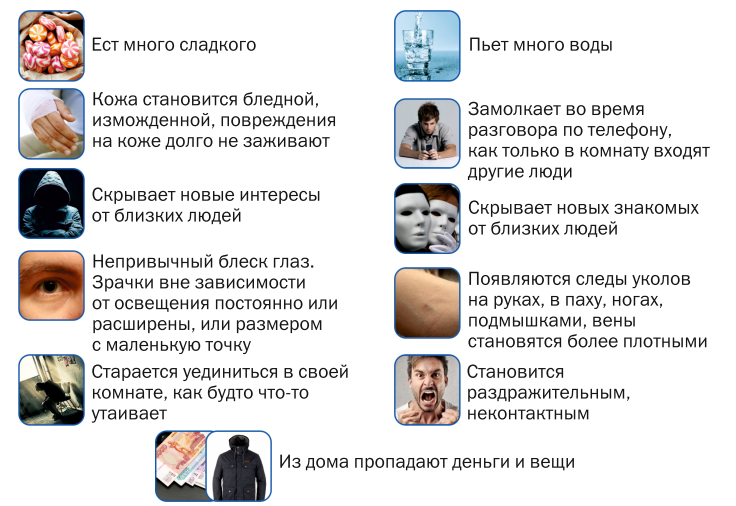 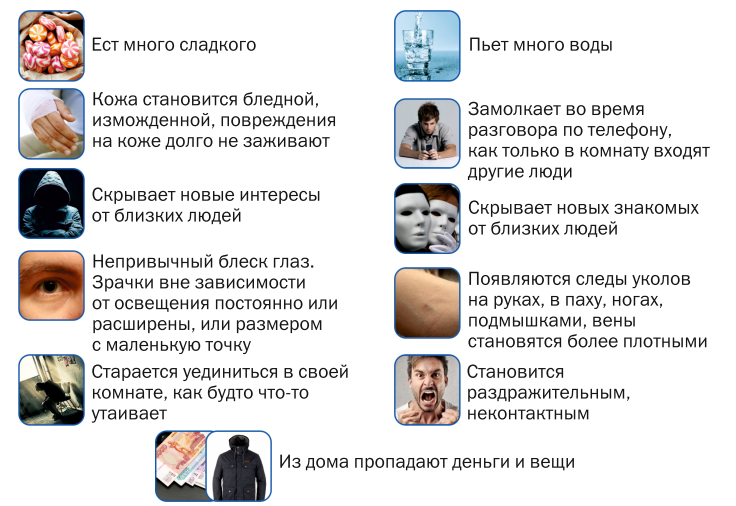 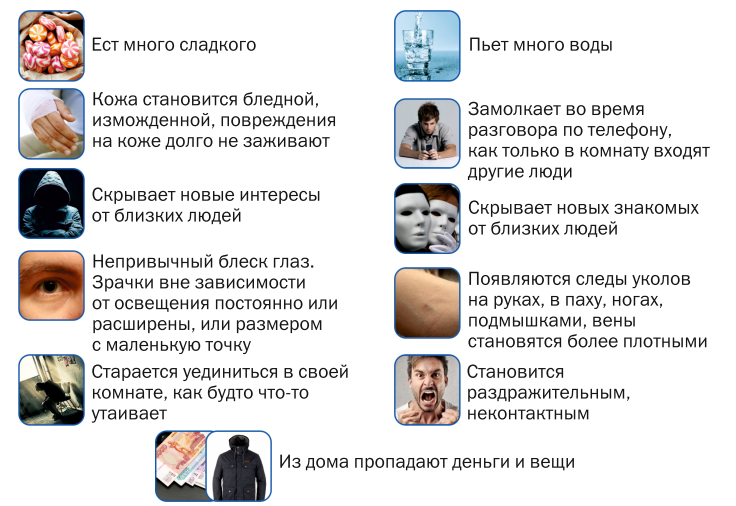 [Speaker Notes: Надеюсь, Вы прониклись мыслью, что нужно быть крайне внимательным к собственным детям. Как узнать, употребляет ли Ваш ребёнок наркотики? В процессе своего развития подросток зачастую меняется – это нормально. Но некоторые перемены в поведении ребёнка должны Вас обеспокоить. Врачи-наркологи выделяют три группы признаков.
1 группа признаков – настораживающие признаки:
постоянно расширенные или суженные зрачки независимо от уровня освещённости;
покрасневшие или помутневшие глаза;
замедленная или заметно ускоренная речь;
плохая координация движений;
похудение или прибавка в весе;
блеск в глазах при отсутствии запаха спиртного;
нарушение пищеварения;
меняется цвет кожи, лицо приобретает бледный оттенок;
сильное потоотделение;
периоды спутанности сознания, бред, несвязная речь. 
 
Примечание для лектора:
Продолжение перечисления групп признаков на следующих двух слайдах]
Предметы, встречающиеся у людей, потребляющих наркотики
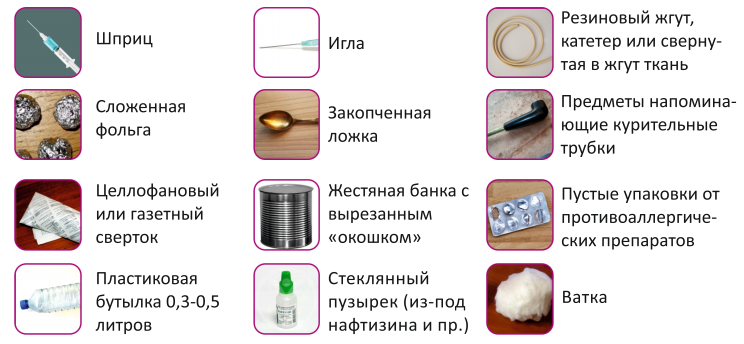 [Speaker Notes: Ко 2 группе признаков относятся очевидные признаки наркозависимого человека:
следы от уколов, порезы, синяки;
появление в квартире химикатов;
запах в квартире, напоминающий жжёную солому или имеющий химический резкий оттенок;
пропажи денег из дома или любых ценных предметов;
частые потери мобильных телефонов и других ценных вещей.
 
Обратите внимание на предметы, которые часто встречаются у людей, потребляющих наркотики:
шприцы и инъекционные иглы;
резиновые жгуты, вата;
сложенная фольга;
закопченные ложки;
различные свёртки из газеты, фольги или плёнки с непонятными веществами;
предметы, напоминающие курительные трубки и различные приспособления для курения (жестяная банка с вырезанным окошком, пустые пластиковые бутылки 0,3 – 0,5л с дырками в стенках);
пустые упаковки от противоаллергических препаратов и других лекарств;
маленькие флаконы и пузырьки (например, из-под нафтизина).]
Изменения в поведении
[Speaker Notes: 3 группа признаков – изменения в поведении:
нарастающее безразличие;
невозможность сосредоточиться;
частая и резкая смена настроения;
смена круга знакомых;
безобразное отношение к учёбе и домашним делам;
грубое поведение с членами семьи, нежелание быть частью семьи;
нарушение сна;
просьбы дать денег и странные объяснения, на что они нужны;
появление долгов.
 
Если у Вашего ребёнка заметны хотя бы любые пять признаков (неважно, из каких групп и в каком соотношении), то надо бить тревогу: возможно, в Ваш дом пришла серьёзная проблема – наркомания. Если оставить без внимания явные признаки наркомании, в дальнейшем ситуация только ухудшится, начнутся необратимые изменения в организме. Иногда может быть и летальный исход.]
Признаки употребления других психоактивных веществ (ПАВ)
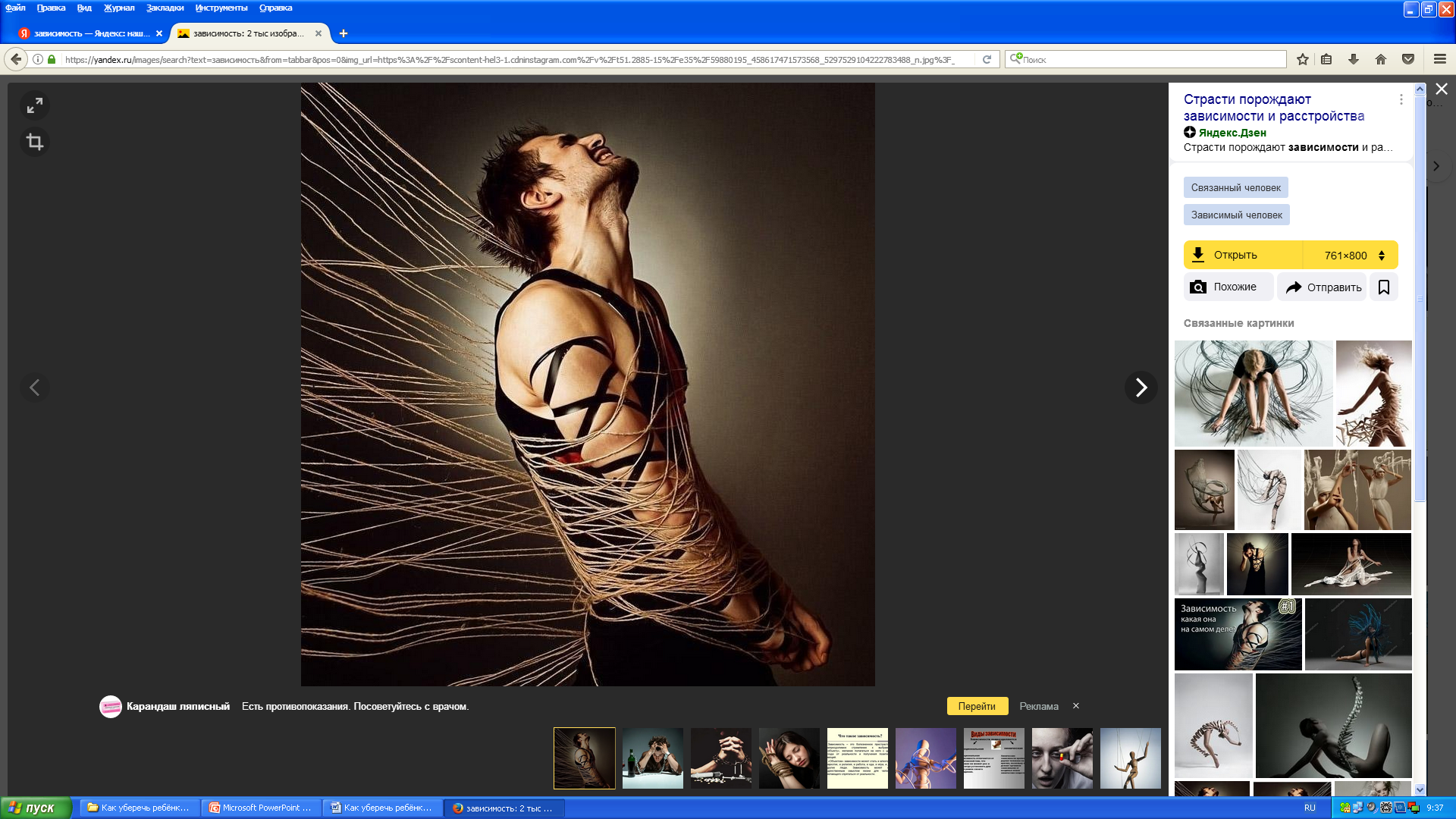 [Speaker Notes: Далее мы обсудим признаки употребления других часто встречающихся психоактивных веществ. Алкоголь и табак не включены в описание в силу того, что большинство людей с ними знакомо и знает о последствиях их употребления. Кроме того, алкоголь и табак на законодательном уровне не внесены в список запрещённых психоактивных веществ. Внимание! Это не делает их менее опасными! Данный факт, однако, не мешает большому количеству молодых людей употреблять их, не задумываясь о возможном вреде для здоровья.]
Энергетические напитки
Обманчивые плюсы от употребления энергетиков:
дают заметное возбуждение
увеличивают скорость реакции
делают человека выносливее
улучшают настроение
повышают работоспособность
Однако есть обратная сторона медали, так как приём энергетиков вызывает:
головные боли, мигрени
повышенную тревожность
лёгкую возбудимость, агрессию
бессонницу, нарушение режима сна
повышение уровня сахара крови и кровяного давления
боли в животе, рвоту, диарею
при приёме больших доз могут давать эффект, сравнимый с лёгким наркотическим опьянением
[Speaker Notes: Энергетическим напиткам уделяется внимание в силу того, что в последние годы они приобрели большую популярность среди подростков и молодёжи. 
В результате систематического потребления энергетических напитков возникает зависимость от кофеина, в больших дозах содержащегося в энергетиках. 
Эффекты от употребления энергетиков поначалу могут показаться исключительно позитивными:
дают заметное возбуждение;
увеличивают скорость реакции;
делают человека выносливее;
улучшают настроение;
повышают работоспособность.
Однако есть обратная сторона медали, так как приём энергетических напитков вызывает:
головные боли, мигрени;
повышенную тревожность;
лёгкую возбудимость, агрессию;
бессонницу, нарушение режима сна;
повышение уровня сахара крови и кровяного давления;
боли в животе, рвоту, диарею;
при приёме больших доз могут давать эффект, сравнимый с лёгким наркотическим опьянением.
Стоит особенно отметить, что стимулировать головной мозг кофеином до бесконечности не получится: рано или поздно произойдёт истощение ресурсов организма, наступят сильнейшие переутомление и усталость, которые потребуют длительного восстановления и лечения.]
Токсические вещества (ингалянты)
Признаки употребления:
верхняя часть тела и головы горячие на ощупь
лицо красное, переносица отёчная
покрасневший белок глаз
дыхание через нос затруднено
эйфория без двигательного возбуждения
вокруг ноздрей, в носовых ходах, вокруг губ, особенно в уголках рта – кайма раздражения слизистых и кожи
головные боли, плохой сон, головокружение, повышенную потливость
начинает  укачивать в транспорте
может появиться своеобразный симптом – белые полоски на ногтях
повышается предрасположенность к внезапному появлению судорог
[Speaker Notes: Токсические вещества (ингалянты)
Чаще всего злоупотребление ингалянтами бывает групповым. Большинство начинают злоупотреблять в младшем или среднем подростковом возрасте (12-14 лет), иногда даже ещё в 9-11 лет. Ингалянтами злоупотребляют в основном мальчики. Девочки составляют только около 3%. Неблагополучие в семье установлено в 70%.
Употребление ингалянтов сопровождается социальной дезадаптацией. Почти 95% злоупотребляющих выявила полиция среди нарушающих закон подростков. 
Признаки употребления:
верхняя часть тела и головы горячие на ощупь;
лицо красное, переносица отёчная;
покрасневший белок глаз;
дыхание через нос затруднено;
вокруг ноздрей, в носовых ходах, вокруг губ, особенно в уголках рта, имеется кайма раздражения слизистых и кожи;
эйфория без двигательного возбуждения (лицо расплывается в улыбке, человек начинает громко хохотать), может отключаться от окружающего мира;
подростки жалуются на головные боли, плохой сон, головокружение, повышенную потливость;
иногда отмечают, что стало укачивать в транспорте;
может появиться своеобразный симптом – белые полоски на ногтях, нечто вроде «паспорта токсикомана»;
повышается предрасположенность к внезапному появлению судорог.
Если на протяжении нескольких недель человек продолжает употреблять токсические вещества, то развивается хроническая интоксикация ингалянтами и, как результат, токсическая энцефалопатия. Подростки буквально на глазах «тупеют», становятся заторможенными, плохо ориентируются в окружающей обстановке, не способны быстро принимать решения и усваивать учебный материал. Здоровые подростки обычно сразу замечают своих «тормознутых» сверстников. 
Кроме того, при токсикомании серьёзно страдают и внутренние органы. Через месяц постоянной токсикомании развиваются эпилептические припадки, которые будут сохраняться, даже когда подросток перестаёт ингалировать вещества. Это связано с тем, что токсические вещества приводят к необратимым органическим поражениям головного мозга.]
Курительные смеси
Признаки употребления:
кашель, сухость во рту
нарушение координации
дефект речи
бледность кожи
учащённый пульс
заторможенность мышления
мутный либо покрасневший белок глаз
неподвижность, застывание в одной позе при полном молчании
приступы беспричинного смеха
[Speaker Notes: Курительные смеси
Впервые курительные смеси или «Спайсы» на территории Томской области появились в 2009 году. За это время никому не известный товар приобрёл бешеную популярность. Мода на курительные смеси или спайсы молниеносно распространилась среди молодёжи. Эта волна захлестнула не только Россию, но и всю Европу. Однако в большинстве европейских стран быстро разглядели скрытую угрозу и незамедлительно отреагировали запретом на распространение и использование курительных смесей. 
Спайсы представляют собой измельчённые травы, обработанные синтетическим веществом JWH, обладающим наркотическим эффектом. При первом употреблении курительных смесей зависимость развивается в 2 раза быстрее по сравнению с традиционными наркотическими средствами; кроме того, многие из веществ, входящие в состав курительных смесей, являются ядовитыми и обладают токсическим действием. 
Действие наркотика может длиться от 20 минут до нескольких часов. 
Признаки употребления:
кашель, сухость во рту;
мутный либо покрасневший белок глаз (!!Важный признак: наркоманы знают об этом, поэтому всегда имеют при себе глазные капли);
нарушение координации (беспорядочные движения, если сидит – не может встать и т.д.);
дефект речи (заторможенность, эффект вытянутой магнитофонной плёнки);
заторможенность мышления;
неподвижность, застывание в одной позе при полном молчании;
бледность кожи;
учащённый пульс;
приступы беспричинного смеха.
Поступление в организм с ароматическим дымом сильнодействующих веществ может вызвать непредсказуемые эффекты. Тошнота, рвота, сердцебиение, повышение артериального давления, судороги, потеря сознания вплоть до комы. 
С такими симптомами ежегодно госпитализируются десятки потребителей курительных смесей практически во всех крупных городах России. В большинстве своём – это подростки. 
Проблема в лечении последствий отравления курительными смесями состоит в том, что у пациентов в крови не обнаруживаются наркотические вещества (для нового наркотика с постоянно меняющейся формулой пока не разработано надёжных тест-систем), а потому диагностировать отравление и назначить адекватное лечение очень непросто.]
Если ребёнок уже употребляет наркотики
Правильно ли Вы поняли то, что узнали?
Употребляет ли ребёнок наркотики постоянно, или это «разовый эксперимент»?
Как Вы можете сохранить с ребёнком хорошие отношения?
Что Вы можете сделать, чтобы помочь ребёнку?
[Speaker Notes: Если Вы выяснили, что Ваш ребёнок уже употребляет наркотические вещества, ведите себя спокойно, не паникуйте. Прежде чем предпринять что-либо, подумайте.
Правильно ли вы поняли, что узнали?
Сохраняйте доверие. Ваш собственный страх может заставить Вас прибегнуть к угрозам, крику, запугиванию. Это оттолкнёт подростка, заставит его замкнуться. Постарайтесь с первых минут стать не врагом, от которого нужно скрываться и таиться, а союзником, который поможет справиться с бедой. 
 
Употребляет ли ребёнок наркотики постоянно, или это «разовый эксперимент»?
Не паникуйте. Даже если Вы уловили подозрительный запах или обнаружили на руке сына или дочери след укола, это ещё не означает, что теперь ребёнок неминуемо станет наркоманом. Часто подростка вынуждают принять наркотик под давлением. Не спешите делать выводы. Возможно, для Вашего ребёнка это первое и последнее знакомство с наркотиком. Будет лучше, если Вы поговорите с ним на равных, обратитесь к взрослой части его личности. Возможно, что наркотик – это способ самоутвердиться, пережить личную драму или заполнить пустоту жизни.
 
Как Вы можете сохранить с ребёнком хорошие отношения?
Оказывайте поддержку. «Мне не нравится, что ты сейчас делаешь, но я всё же люблю тебя», - вот основная мысль, которую Вы должны донести до подростка. Он должен чувствовать, что бы с ним не произошло, он сможет с Вами откровенно поговорить об этом. Как бы ни было трудно, очень важно, чтобы родители беседовали с детьми о наркотиках, последствиях их употребления. Родители знают своих детей лучше, чем кто-либо, особая родительская интуиция позволяет почувствовать самые незначительные изменения, происходящие с собственными детьми. При малейшем подозрении, что ребёнок употребляет наркотики, необходимо сразу же поговорить с ним. 
 
Что Вы можете сделать, чтобы помочь ребёнку?
Самое главное – выяснить, почему Ваш ребёнок начал употреблять наркотики. Когда Вы это узнаете, необходимо работать с причиной, а не с симптомами. Если состояние здоровья или поведение ребёнка доказывает, что он принимает наркотики регулярно, а подросток не может справиться с наркозависимостью самостоятельно, и Вы не в силах ему помочь, значит, пришло время решительных действий – обратитесь к специалисту. Можно обратиться за консультацией к специалистам медицинских специализированных учреждений, где подросткам оказывают консультативную помощь бесплатно и анонимно. При этом важно избежать принуждения. В настоящее время существуют различные подходы к лечению наркомании. Посоветуйтесь с разными врачами, выберите тот метод и того врача, который вызовет у Вас доверие. Будьте готовы к тому, что спасение Вашего ребёнка может потребовать серьёзных и длительных усилий.]
Способы подтверждения потребления наркотиков
[Speaker Notes: Существуют способы подтверждения потребления наркотиков – это экспресс-тесты. С их помощью определяется почти вся гамма наркотиков, которые имеют хождение в России. Тесты на выявление наркотиков можно приобрести в аптеках. Тестирование с помощью тест-полосок и тест-кассет на определение наркотиков в моче и слюне можно проводить в условиях учебного заведения, в домашних условиях. Этот способ также прост в употреблении, как тест для раннеё диагностики беременности, но является лишь предварительным методом диагностики. 
Со стопроцентной достоверностью подтвердить факт употребления наркотических веществ может только специалист-нарколог после проведения химико-токсикологического исследования и наркологической экспертизы.]
Тестирование учащихся на наркотики
Приказ №25/170/114 от 25.04.2011г. Департамента общего образования ТО, Департамента здравоохранения ТО «О проведении добровольного тестирования обучающихся общеобразовательных учреждений и учреждений начального профессионального образования Томской области на предмет выявления лиц, допускающих немедицинское потребление наркотических средств и другим психоактивных веществ».
Президент Российской Федерации В.Путин 7 июня 2013 года подписал закон, которым вводится тестирование учащихся на наркотики.
[Speaker Notes: Без преувеличения, дети находятся в опасности. 
В целях раннего выявления лиц, потребляющих наркотические средства, психотропные и токсические вещества на территории Томской области проводятся предварительные диагностические исследования на предмет установления факта потребления наркотических, психотропных и токсических веществ на основании приказа №25/170/114 от 25.04.2011 г. Департамента общего образования ТО, Департамента здравоохранения ТО «О проведении добровольного тестирования обучающихся общеобразовательных учреждений и учреждений начального профессионального образования Томской области на предмет выявления лиц, допускающих немедицинское потребление наркотических средств и другим психоактивных веществ».
Президент Российской Федерации Путин В.В. 7 июня 2013 года подписал закон, которым вводится тестирование учащихся на наркотики. 
 
Перед проведением тестирования в образовательных учреждениях проводятся родительские собрания совместно с представителями здравоохранения для разъяснения целей тестирования. Педагоги осуществляют сбор письменных согласий (по установленной форме) родителей на тестирование обучающихся в возрасте с 11 до 15 лет. Подростки старше 15 лет сами дают письменное согласие на тестирование по установленной форме. О времени и месте тестирования педагоги информируют обучающихся и их родителей (законных представителей).
Тестирование проводится в Томском областном наркологическом диспансере (ТОНД).
Родители учащихся до 15 лет имеют право присутствовать на тестировании в ТОНД. Учащиеся, давшие согласие на тестирование, доставляются в ТОНД группами на специальном транспорте. 
Тестирование в ТОНД заключается в сдаче мочи на анализ (приказ Министерства здравоохранения и социального развития РФ от 27.01.2006 г. №40 «Об организации проведения химико-токсикологических исследований при аналитической диагностике наличия в организме человека алкоголя, наркотических средств, психотропных и других токсических веществ»).]
Информация о положительном результате теста
Положительный результат
Администрация школы
Положительный результат 
у лица, младше 15 лет
Родители/законные представители
Только с разрешения подростка!!
Положительный результат 
у лица, старше 15 лет
Родители/законные представители
[Speaker Notes: В присутствии тестируемого при помощи тест-полоски определяется наличие наркотических веществ. Результаты обследования сообщаются тестируемым незамедлительно. 
Информация о положительном результате обследования у учащихся администрации учебного заведения не предоставляется. 
Информация о положительной реакции и постановке на профилактический учёт предоставляется родителям (законным представителям) обучающихся в возрасте до 15 лет. 
Информация о положительном результате обучающихся старше 15 лет родителям предоставляется только с разрешения самого подростка (статья 24 и статья 61 Основ законодательства Российской Федерации об охране здоровья граждан в отношении лиц, у которых выявлен положительный результат на наркотические средства и другие психоактивные вещества).
В случае выявления положительной реакции на исследование, обучающийся может обратиться к подростковому врачу психиатру-наркологу.]
Вам помогут
[Speaker Notes: Хотелось бы оставить Вам контакты, где возможно получить адресную помощь в рамках сегодняшней темы.
ОГБУЗ «Томский областной наркологический диспансер»: стационарное и амбулаторное лечение, детоксикация, реабилитация.
г. Томск, ул. Лебедева, 4. Тел. 
Регистратура: +7(3822)44-34-63 
Приёмная: +7(3822)26-44-64
Кабинет приёма детей и подростков: +7(3822)46-87-02, +7(3822)46-74-96
сайт narkotomsk.ru
электронная почта tond@tomsk.gov70.ru
Для лиц до 18 лет консультирование и проведение химико-токсикологического исследования БЕСПЛАТНО. При желании анонимного получения услуг, сведения о несовершеннолетнем не заносятся в базу данных, никому не передаются.
Для ли, достигших совершеннолетия, консультирование и проведение химико-токсикологического исследования проводится анонимно на платной основе. 
Химико-токсикологичсекая лаборатория и кабинет медицинского освидетельствования работают КРУГЛОСУТОЧНО, БЕЗ ВЫХОДНЫХ.
 
Если Вы знаете, где незаконно распространяют наркотики, обратитесь в дежурную часть УМВД России по Томской области по телефону: +7(3822)271-220. Звонки принимаются круглосуточно.]
Благодарю за внимание!
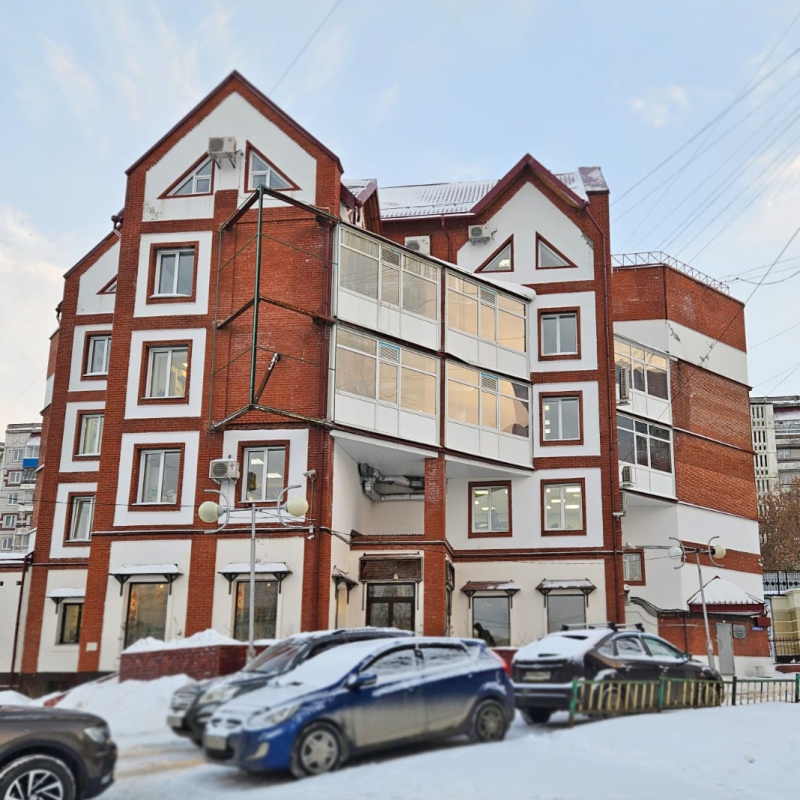 ОГБУЗ «Центр общественного здоровья и медицинской профилактики»
г. Томск, ул. Никитина, 43, телефон: (3822) 44-35-60  
e-mail: profilaktika@tomsk.gov70.ru, сайт: profilaktika.tomsk.ru
[Speaker Notes: Завершим эту встречу очень верными словами Академика Академии педагогических наук А.С. Калабалина:
«Дети – наше зеркало, не потому ли они иногда нас так раздражают? Заброшенные дети, токсикоманы, пивные алкоголики в десять – двенадцать лет – это отражение нашего общества. Не нравится то, что видим в зеркале? Надо, наконец, повернуться к детям лицом, не спихивать с себя ответственность за замечательных, хотя иногда и несносных, растущих людей, перестать быть к ним равнодушными».
 
На этом наша лекция завершена. Если есть вопросы по теме, с удовольствием на них отвечу.
(Ответы на вопросы).
Благодарю за внимание!]